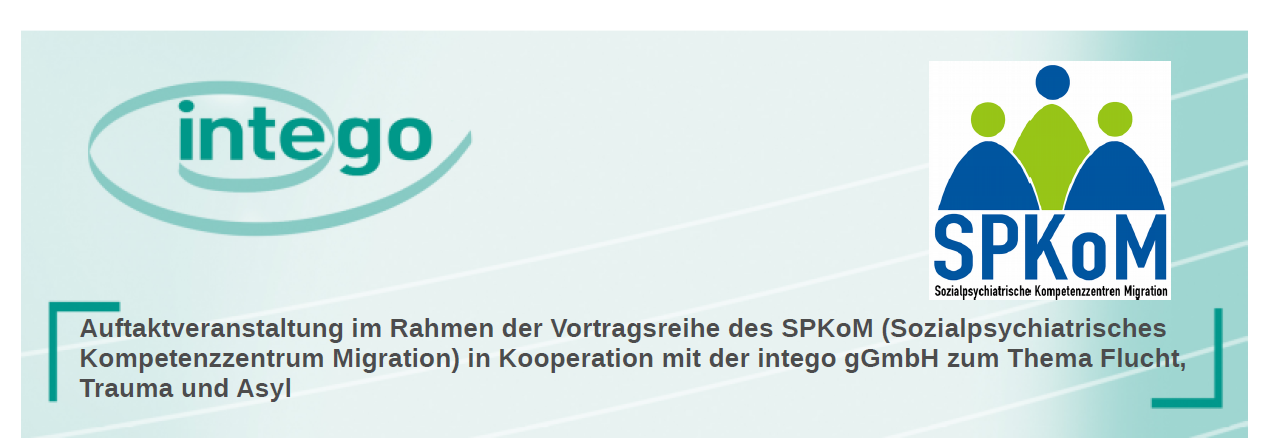 08.11.2017
Flucht und Trauma – 
Auswirkungen und Bewältigungsstrategien
Dipl.-Psych. Monika Schröder, Psychotherapeutin
Ambulanz für Transkulturelle Psychosomatische Medizin und Psychotherapie
Klinik für Psychosomatische Medizin und Psychotherapie, LVR-Klinikum Düsseldorf
Dipl.-Psych. Monika Schröder, Psychotherapeutin
Ambulanz für Transkulturelle Psychosomatische Medizin und Psychotherapie
LVR-Klinikverbundprojekt Migration
Klinik für Psychosomatische Medizin und Psychotherapie, LVR-Klinikum Düsseldorf
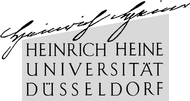 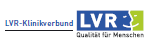 <Foliennummer>
Ambulanz für Transkulturelle Psychosomatische Medizin 
und Psychotherapie
Dr. Ljiljana Joksimovic, Ltd. Oberärztin - Monika Schröder, Psycholog. Leitung
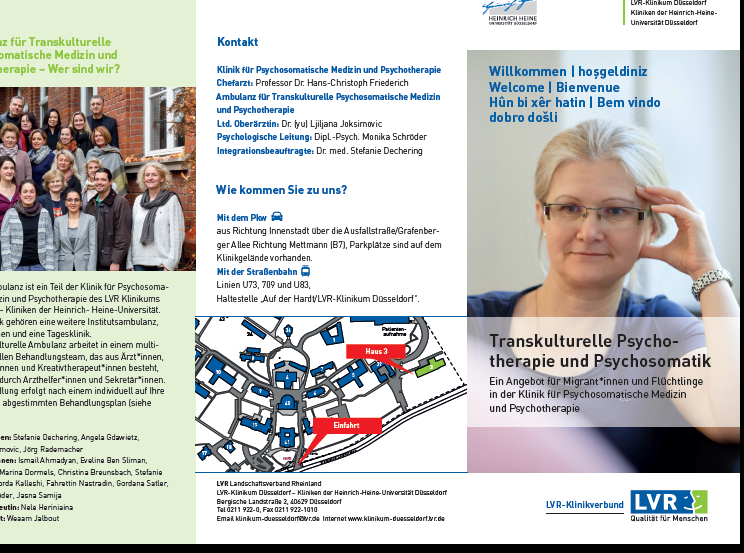 ş
ş
<Foliennummer>
Ambulanz für Transkulturelle Psychosomatische Medizin und Psychotherapie
Aktuell behandeln wir ca. 300 Geflüchtete mit unterschiedlichem Aufenthaltsstatus
Ermöglicht u. a. durch Projekte 
	des Europäischen Asyl-, Migrations- 
	und Integrationsfonds (AMIF, aktuell: 
	Projekt „Erkennen + Handeln“)
Überwiegend Menschen aus Ex-Jugoslawien, zunehmend  Afghanistan, Armenien, Aserbaidschan, Eritrea, Irak, Iran, Nigeria, Russische Föderation (Kaukasusregion), Somalia, Syrien, Türkei, etc. 
Bei etlichen Patient*innen erfolgt ein regelmäßiger Einsatz von Sprach- und Integrationsmittler*innen (SIM)
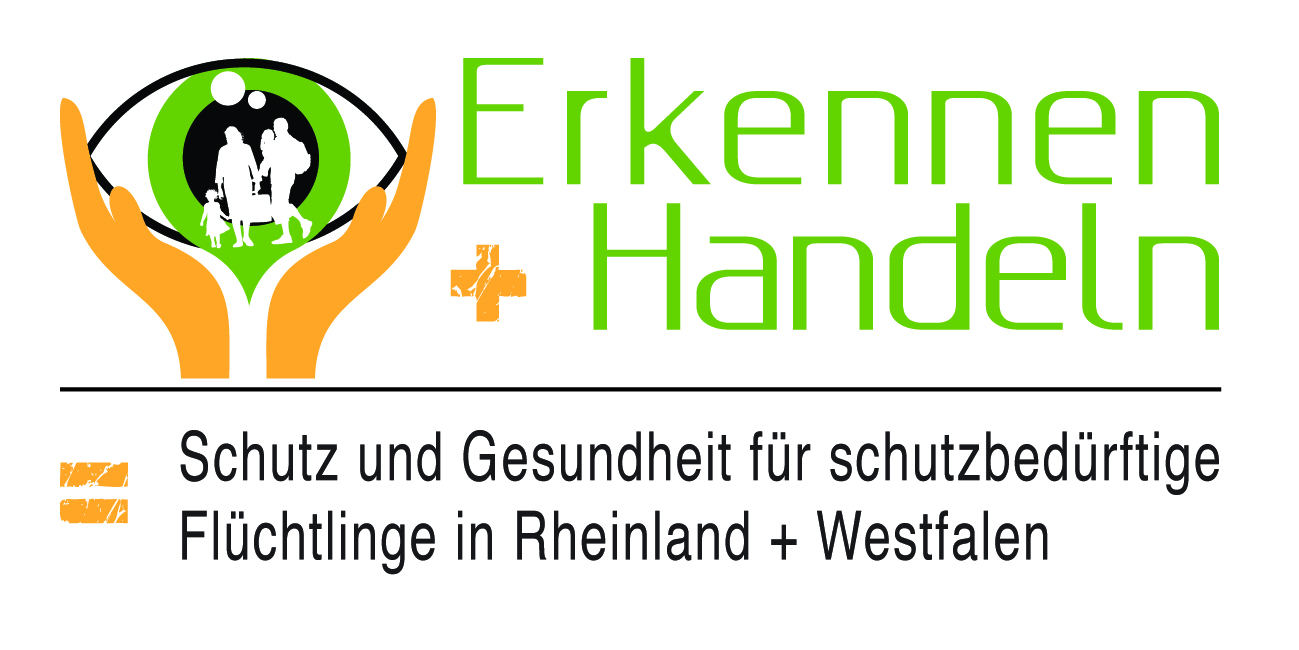 Asylantragszahlen
<Foliennummer>
Quelle: BAMF
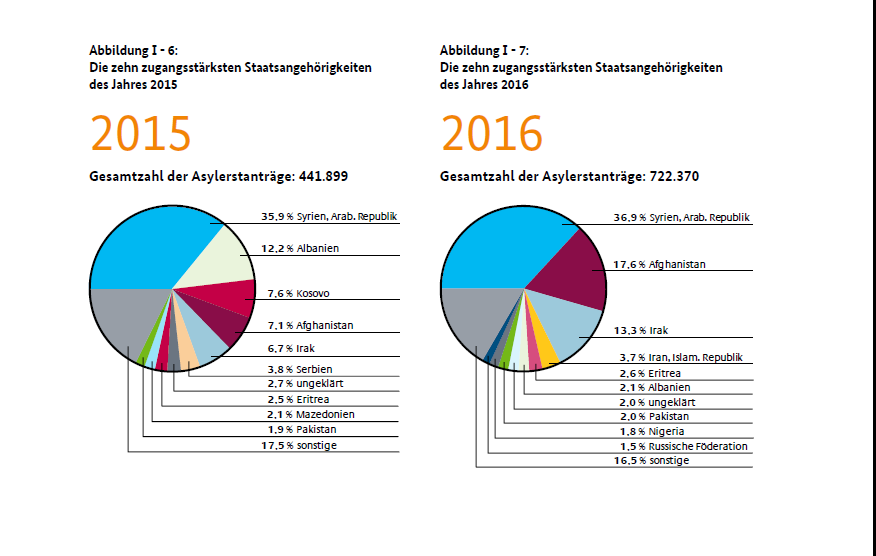 Asylantragszahlen
<Foliennummer>
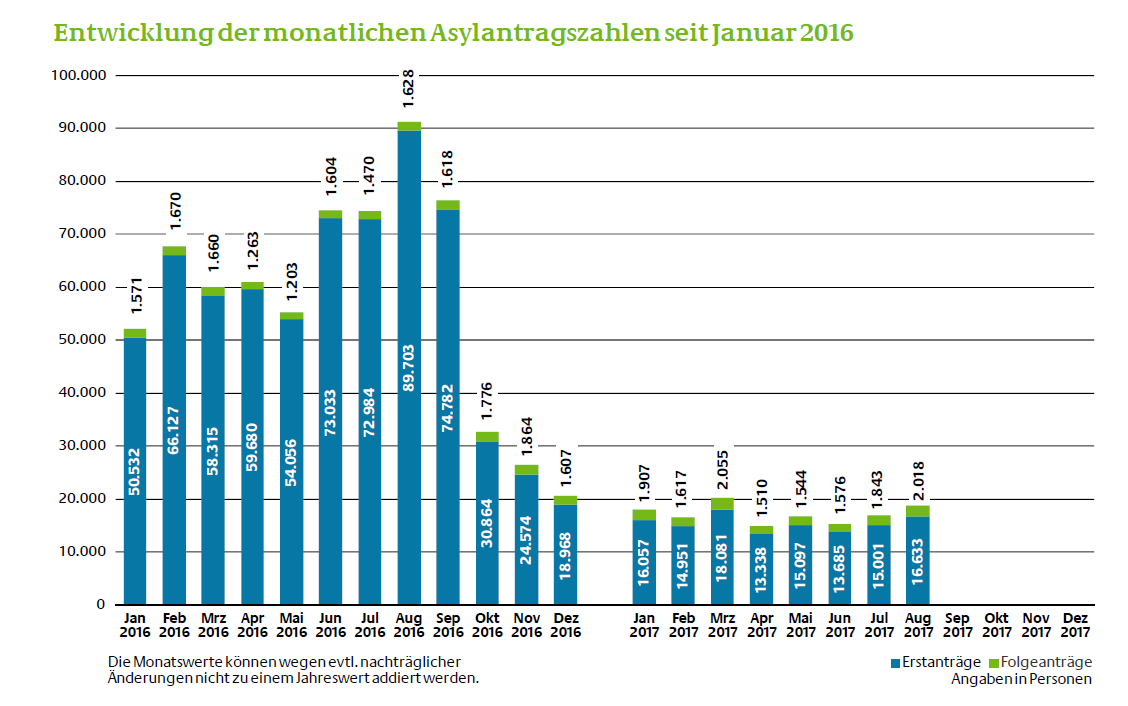 Quelle: BAMF
Besonders schutzbedürftige Flüchtlinge
<Foliennummer>
Die EU stellt in der Aufnahmerichtlinie (2013/33/EU) insbesondere für die folgenden Personengruppen einen erhöhten Schutzbedarf fest – eine Identifizierung sollte „zeitnah nach Einreise erfolgen“:
(unbegleitete) Minderjährige 
Menschen mit Behinderung
Personen mit schweren körperlichen Erkrankungen
Ältere Menschen (d.h. Personen über 65 Jahren)
Schwangere
Alleinerziehende mit minderjährigen Kindern
Opfern von Menschenhandel
Personen mit psychischen Störungen
Menschen, die Folter, Vergewaltigung oder sonstige Formen
	     psychischer, physischer oder sexueller Gewalt erlitten haben
Trauma
<Foliennummer>
Definition:
		
	Das Wort „Trauma“ kommt aus dem Griechischen und bedeutet Verletzung, Wunde, im Übertragenen auch Niederlage. 
	Man kann ein psychisches Trauma also als eine seelische Verletzung verstehen.
Trauma
<Foliennummer>
Psychotrauma:
	
	„…Vitales Diskrepanzerlebnis zwischen bedrohlichen Situationsfaktoren und den individuellen Bewältigungsmöglichkeiten, das mit Gefühlen von Hilflosigkeit und schutzloser Preisgabe einhergeht und so eine dauerhafte Erschütterung von Selbst- und Weltverständnis bewirkt….“ 
	(Fischer u. Riedesser 2009).
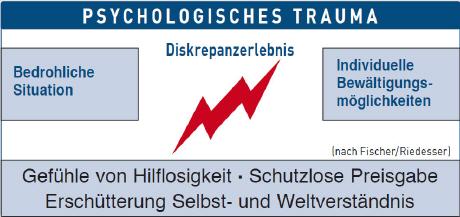 Traumatypologie
<Foliennummer>
Beabsichtigt, auf Vernichtung der Persönlichkeit angelegt,
zerstört Vertrauen in andere, bewusst gegen Individuum gerichtet 
(als Angehöriger einer Minder-heit, religiösen Gruppierung, politischen Partei, Ethnie, etc.)
„man-made disaster“
Zufällig, unbeabsichtigt, nicht zielgerichtet gegen Person/ethnische Gruppe, etc.
Von Menschen verursacht
Zufällig
Schwere Menschenrechtsverletzungen
Krieg, Folter
Sexuelle und körperliche Misshandlungen
Genozid
Verkehrsunfälle
Naturkatastrophen
Arbeitsunfälle
Berufsbedingte Katastrophen
Länger andauernd/wiederholt
Kürzer, einmalig
Traumatypologie
<Foliennummer>
Von Menschen verursacht *
Zufällig
Schwere Menschenrechtsverletzungen
Krieg, Folter
Sexuelle und körperliche Misshandlungen
Genozid
Verkehrsunfälle
Naturkatastrophen
Arbeitsunfälle
Berufsbedingte Katastrophen
Länger andauernd/wiederholt *
Kürzer, einmalig
* Erhöht die Wahrscheinlichkeit des Auftretens psychischer Erkrankungen 
bei Asylbewerber*innen deutlich.
<Foliennummer>
Risikofaktoren für psychische Belastungsreaktionen und   Traumatisierungen bei Flüchtlingen
Traumatisierende und psychosoziale Belastungen im 	Heimatland

 	Fluchtbedingte Belastungen

 	Psychosoziale Belastungen im Aufnahmeland
<Foliennummer>
Spezielle Situation von Flüchtlingen
Oftmals Durchleben belastender/(traumatischer) Sequenzen:	
Erfahrungen in den Herkunftsländern:
	Krieg, Gewalt, Haft, Folter, Todesdrohungen, Tod von Familienmitgliedern und Freunden, Diskriminierungserfahrungen

Belastungen auf der Flucht: 
	emotionale und körperliche Überforderungen, Krankheiten ohne Zugang zur medizinischen Versorgung, Obdachlosigkeit, Trennung von Familienangehörigen auf der Flucht, Gewalterfahrungen auf der Flucht
<Foliennummer>
Spezielle Situation von Flüchtlingen
Oftmals Durchleben belastender/(traumatischer) Sequenzen:
	
Aufnahmegesellschaft: Rettung, Neubeginn, Hoffnungen, Träume vs.
	fremd erlebte Welt in Bezug auf Sprache/Schrift, kulturelle Codes, implizite Regeln

Existenzielle Unsicherheit: lange Asylverfahren mit Angst vor Abschiebung, unsichere Bleibeperspektive           plus
Krankmachende Lebensbedingungen: Unterkünfte, fehlende Arbeitserlaubnis bzw. körperlich anstrengende und schlecht bezahlte Jobs/ Tätigkeiten, hoher Anpassungsdruck, Diskriminierungserfahrungen

Sorge um zurückgelassene Familie/Freunde: Auftrag der Versorgung der Familie (oft nicht erfüllbar), evtl. eigene Überlebensschuld
<Foliennummer>
Spezielle Situation von Flüchtlingen
Von zentraler Bedeutung:

Verlusterfahrungen 

Heimat, vertrautes Umfeld
Beziehungen: Familie, Freunde
Sprache
Beruf
Stellung in der Familie, evtl. sozialer Status
Anerkennung 
„Platz auf der Welt“, ….
Flüchtlingspatient*innen
<Foliennummer>
Hauptunterschiede zu früheren Patient*innengruppen


komplexe und langandauernde Fluchtwege mit hohen körperlichen Belastungen
Dauer von (vorherigen) Inhaftierungen/Foltererfahrungen
zunehmend (junge) Männer – früher mehr weibliche Patient*innen
Trennung von Familien, aktuell: massiv erschwerter Familiennachzug
Spezielle Situation von Flüchtlingen
<Foliennummer>
Traumatisierung: 
	Zusammenwirken von Ereignis-, Risiko- und Schutzfaktoren

	Ereignis: was? wie lange? wie oft?
	Risiko: was war vorher? wie alt/wie jung? wie war es früher?
	Schutz: wen oder was gab/gibt es Hilfreiches?
Soziale Unterstützung
Persönliche Kompetenzen und Haltungen, z.B.
positive Lebenseinstellung
Religiösität
kognitive Fähigkeiten
aktive Bewältigungsstrategien
Kohärenz
Was passiert in der traumatischen Situation?
<Foliennummer>
Normale Stressreaktion:		
	
	Mobilisierung von Energie zur Bewältigung der Bedrohung:
	
	Kampf – Flucht – Reaktion (Cannon, 1932)
	
	danach: Bewältigung/Erholung
Was passiert in der traumatischen Situation?
<Foliennummer>
Traumatischer Stress: 		
extreme Bedrohung
Überforderung vorhandener Bewältigungs-Mechanismen:
	kein Kampf/keine Flucht möglich
Erstarrung (Freeze)
Dissoziation = 
„Aussteigen“ aus der Situation, neurobiologischer Schutzmechanismus, 
innerliche Distanzierung von Bedrohung/ Rückzug aus  unerträglicher Realität
veränderte Zeit-/Raum-/Selbstwahrnehmung, Schmerzempfinden…
Abspaltung aus dem Bewusstsein erschwert Verarbeitung
Veränderte Hirnaktivität bei traumatischem Stress
<Foliennummer>
Amygdala		
Stark aktiviert
speichert Details im Umfeld
keine Differenzierung

Hippocampus	
Aktivität herabgesetzt
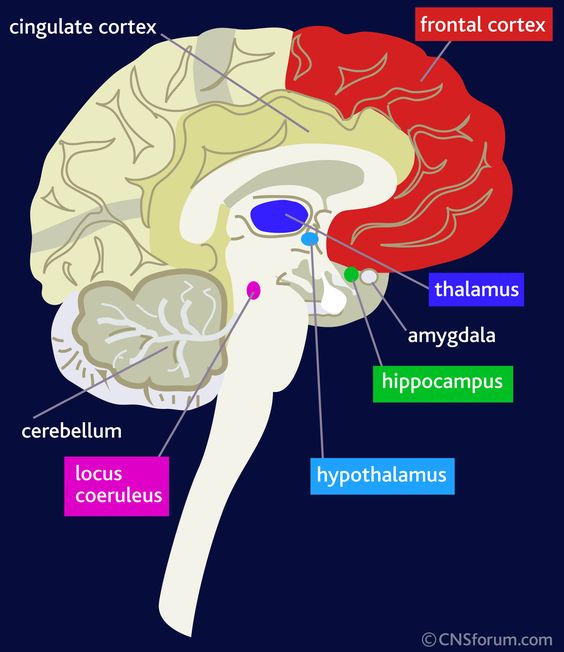 Veränderte Hirnaktivität bei traumatischem Stress
<Foliennummer>
Abspeicherung des Erlebten:
Bilder, Gerüche, Geräusche, Gedanken, Körperempfindungen, Emotionen als Einzelteile
Kein Ganzes, kein Gesamteindruck, der zeitlich als Erinnerung – also vorbei, zurückliegend – eingeordnet wird
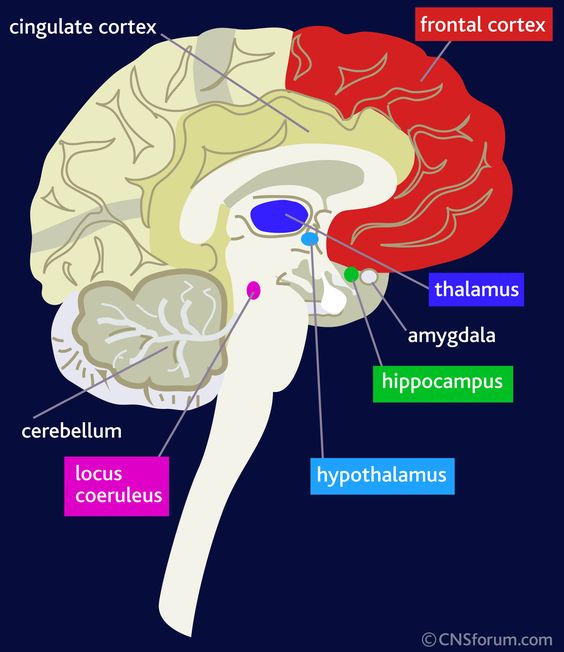 <Foliennummer>
Prävalenzraten
Zahlreiche internationale Studien weisen auf eine 	erhöhte Vulnerabilität der Flüchtlinge für die Entwicklung von 	psychischen Störungen und 	Belastungsreaktionen hin 
 	(Gäbel et al., 2006; Laban et al. 2004, Johnson & 	Thompson, 2008) 
 	Asylsuchende in Deutschland (40%)
<Foliennummer>
Prävalenzraten
Dieses Risiko ist sowohl im Vergleich zur einheimischen 		Bevölkerung (Sundquist 1992) als auch im Vergleich mit 	sogenannten freiwilligen Migranten erhöht 			(Klimidis et al. 1994; Lin et Al 1985, Sundquist 1994; 	Cervantes et al. 1989). 
	z.B. sudanesische Flüchtlinge in Uganda (46% vs. 18%)
	bosnische Flüchtlinge in Schweden (18-33% vs. 0,3-1%)

 	Chronische Verläufe werden berichtet
 	z.B. weisen kambodschanische Bürgerkriegsflüchtlinge in 	den USA auch zwei Dekaden nach ihrer Flucht eine höhere 	Häufigkeit von PTBS (62%) und Depression (51%) auf 		(Marshall et al. 2005)
<Foliennummer>
Gesundheitliche Folgen von Traumatisierungen
Die gesundheitlichen Folgen von Traumata betreffen 	die psychische und körperliche Gesundheit.

 	Die Posttraumatische Belastungsstörung (PTBS) ist 	keineswegs die einzige Erkrankung, die als Folge 	einer Traumatisierung auftreten kann. 

 	Forschung lehrt uns auch, dass belastende und 	traumatisierende Risikofaktoren nicht bei allen 	Flüchtlingen zu Erkrankungen führen.
<Foliennummer>
Mögliche psychische Folgen von Traumatisierung
Reaktionen auf schwere Belastungen wie  PTBS 
	(ICD 10: F 43.-)
 	Depressive Störungen (ICD 10: F 32.-, F 33.-)
 	Angststörungen (ICD 10: F 41.-)
 	Somatoforme (Schmerz-)Störungen (ICD 10: F 45.-)
 	Persönlichkeitsänderung nach Extrembelastung 
	(ICD 10: F 62.0)
<Foliennummer>
Mögliche psychische Folgen von Traumatisierung
Dissoziative Störungen (ICD 10: F 44.-)
 	Suchterkrankungen (F 10.- - F 19.-) 
 	Wahnhafte und psychotische Störungen (F22.-, F23.-)

 	Reaktionen, welche keinen gängigen Krankheitsbildern 	zuzuordnen sind wie z. B. 
		atypische emotionale Reaktionen, 					psychosomatische Symptome und Schmerzempfindungen, 		sexuelle Funktionsstörungen,					gesundheitsschädigendes Verhalten
<Foliennummer>
Körperliche Beschwerden und Trauma
Wissenschaftliche Untersuchungen haben gezeigt, 
	dass Menschen mit PTBS ein erhöhtes Risiko haben, 	körperlich krank zu werden 				(Glaeser et al. 2011, Sareen et al. 2007)

 	Arztbesuche sind deshalb bei PTBS-Betroffenen häufiger als 	bei der Allgemeinbevölkerung.
<Foliennummer>
PTBS signifikant assoziiert mit
Kardiovaskulären Erkrankungen
 	Atemwegerkrankungen
 	Chronischen Schmerzzuständen
 	Gastrointestinalen Erkrankungen
 	Krebserkrankungen (Sareen et al.2007)
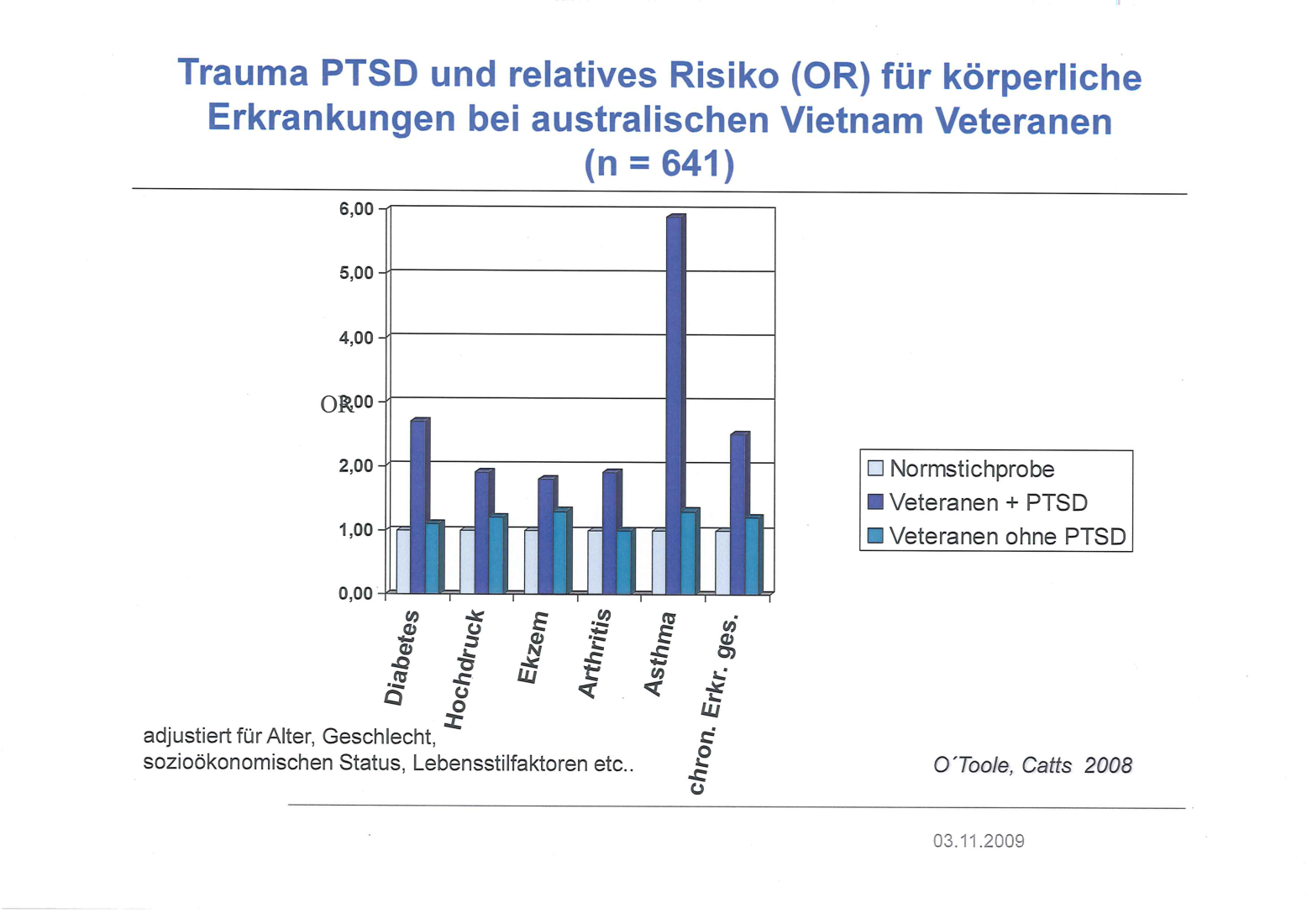 <Foliennummer>
<Foliennummer>
Somatisierung bei Flüchtlingen
Flüchtlinge weisen höhere Prävalenzraten von Somatisierung 	sowohl in der Allgemeinpopulation als auch innerhalb der 	primären ärztlichen Versorgung und der klinischen 	psychiatrischen Versorgung  auf 
	(siehe Review von Rohlof et al. 2014)

 	Eine aktuelle retrospektive Studie zu gesundheitlichen 	Problemen von Asylbewerber*innen aus dem Mittleren Osten 	inkl. Syrien, die von Nov 2011 bis Juni  2014 die Abteilung für 	Notfallmedizin der Uniklinik  Bern aufgesucht haben, zeigt, 	dass beispielsweise die Behandlungsanlässe bei sehr jungen 	Patient*innen in hohem Maße psychiatrische Erkrankungen und 	unspezifische körperliche Symptomen waren
			 (Pfortmueller et al. 2016)
<Foliennummer>
Somatisierung bei Flüchtlingen
Die Autoren weisen auf die Notwendigkeit hin, dass 	die behandelnden Ärzt*innen für die höhere Inzidenz 	von ungeklärten körperlichen Symptomen bei dieser 	Population sensibilisiert werden müssen. 

	Die Betrachtung dieses Themas muss stärker und fachlich 	fundierter als bisher Eingang in die (Flüchtlings-)Medizin 	finden.
<Foliennummer>
„Düsseldorfer Modell“


Die transkulturelle psychosomatische Medizin und Psychotherapie für Menschen mit Flucht- bzw. Zuwanderungsgeschichte setzt auf 
  eine kultursensible Ausrichtung der Abläufe bereits im Rahmen der
   Anmeldesituation, 
  eine psychodynamisch orientierte verlängerte Phase der Diagnostik,
  muttersprachliche Testverfahren, 
  den Einsatz von Sprach- und Integrationsmittler*innen (SIM), 
  eine multiprofessionelle Indikationsstellung und Behandlung, 
  eine transkulturelle Medikamentensprechstunde, 
  störungsspezifische gruppentherapeutische Angebote, 
  resilienzbasierte Kunsttherapie, 
  kultursensible Traumatherapie sowie 
  traumakonfrontative Behandlungsangebote wie etwa EMDR.

Die Spezialisierung der Angebote für Migrant*innen und Flüchtlinge erfolgt dabei stets auf Basis der Verankerung einer „Diversity“-Kompetenz bei den behandelnden Expert*innen.
http://www.handbuch.lvr.de/pdf/782-lvr_psychiatriereport_2016.pdf
<Foliennummer>
Ambulanz für Transkulturelle Psychosomatische Medizin 
und Psychotherapie
Derzeitige Zusammensetzung des Ambulanzteams
Kolleg*innen mit 
	albanischer, bosnischer, kosovarischer, kroatischer, persischer, polnischer, serbischer, syrischer Zuwanderungsgeschichte sowie 		      deutsche Kolleg*innen
Sprachkompetenzen (erweiterte ambulante Versorgung)	 	
Muttersprachlich: 	(Kosovo-) Albanisch, Arabisch, Bosnisch/ 				Kroatisch/ Serbisch, Farsi, Kurdisch (Sorani),  				Polnisch 
Fremdsprachig: 	Englisch, Französisch, Italienisch, Madegassisch, 			Russisch, Spanisch, Ukrainisch 
Alle Kolleg*innen arbeiten bei Bedarf unter Hinzuziehung von SIM, was v. a. durch die finanzielle Förderung des LVR möglich ist.
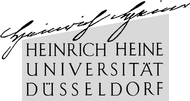 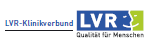 <Foliennummer>
Modellprojektförderung durch das Land NRW 
 (01.07.2017 bis 31.12.2018)
„Ambulante multimodale Behandlung für traumatisierte Flüchtlinge“ 

Im Rahmen des Projektes sollen modellhaft ambulante therapeutische multimodale Leistungen, die qualitativ und quantitativ über die basale Versorgung einer Institutsambulanz hinausgehen, schwer psychosomatisch erkrankten/ traumatisierten Menschen mit Fluchtgeschichte für den Förderzeitraum von 18 Monaten angeboten und auf ihre Wirksamkeit geprüft werden.

Beim Nachweis entsprechender Wirksamkeit ist das Ziel, das modulare Angebot patientenzentriert und bedarfsgerecht in die klinische Routine zu implementieren.
<Foliennummer>
Gesundheitliche Folgen von Traumatisierungen
Faktoren wie 

 	persönliche Resilienz/Widerstandskraft
 	Vulnerabilität/Anfälligkeit und 
 	die Wirkung von sogenannten „post migration factors“

spielen bei Entstehung und Verlauf von Krankheiten bei Flüchtlingen eine entscheidende Rolle.
(Metaanalyse von Porter & Haslam 2005)
<Foliennummer>
Grundlagen traumatherapeutischer Behandlung
Vier Phasen-Modell:

1. Aufbau einer tragfähigen Arbeitsbeziehung
2. Stabilisierungsphase/Ressourcenaktivierung
3. Traumakonfrontation
4. Reintegration, Neuorientierung

	
	→ 	Wiederherstellung von Sicherheit und Kontrolle 	als Grundlage der Stabilisierung
zielt v. a. auf die innere Stabilisierung
<Foliennummer>
Förderung von (äußerer) Sicherheit und Stabilität
Erleichterung des Zugangs zu adäquater gesundheitlicher 	Versorgung
 	Gesellschaftliche Teilhabe (Chancen auf Bildung, Arbeit, 	Integration, etc.)
 	Anknüpfen (frühere) Ressourcen
 	Schaffen von Möglichkeiten sozialer Kontakte
 	Herstellen von Transparenz in Bezug auf Entscheidungen 	zur Bleibeperspektive
Vielen Dank für Ihre Aufmerksamkeit!
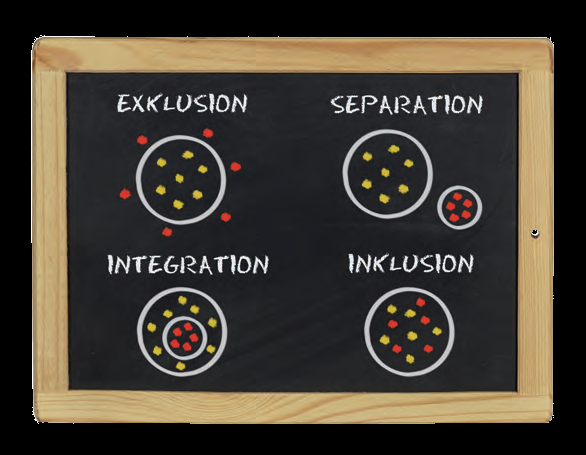 Email: monika.schroeder@lvr.de
Grundlagen: Symptome der Posttraumatischen Belastungsstörung
<Foliennummer>
Hauptsymptome der PTBS (nach ICD-10):

„Hyperarousal“ 
	Zustand ständiger erhöhter Wachsamkeit (durchgehend erhöhter Stresspegel), zeigt sich z. B. durch
	Schlafstörungen
	Nervosität,
	Anspannung,
	Schreckhaftigkeit
   Reizbarkeit bis hin zu aggressiven Impulsdurchbrüchen

	Auf der anderen Seite Abstumpfung („feeling detached and numb“), eine innere Starre und der Veränderung des Erlebens der eigenen Person
Grundlagen: Symptome der PTBS
<Foliennummer>
Wiedererleben  (Intrusionen)

	Die traumatischen Erlebnisse werden ungewollt /unkontrollierbar (in Teilen) wiedererlebt, z. B. in Form von 
	Alpträume
	Flashbacks
	sich aufdrängende Erinnerungsbilder 
	Gerüche
	haptische Eindrücke

	 - 	ausgelöst durch sog. „Trigger“, die der Person jedoch 	häufig nicht bewusst sind.
Grundlagen: Symptome der PTBS
<Foliennummer>
Wiedererleben  (Intrusionen)

	Führt zu starker psychischer Belastung mit einhergehenden körperlichen Reaktionen – 
	Gefühl, alles geschehe erneut, lebendiges Erleben,  traumatische Situation wird ungewollt wieder und wieder durchlebt

	Betroffenen ist es nicht möglich, diese Intrusionen  einzuordnen als „das ist ja schon lange vorbei“, „nur eine Erinnerung“ , „nicht Realität“
	Wunsch nach Integration, Verarbeitung, „zu Ende“ – bringen
Grundlagen: Symptome der PTBS
<Foliennummer>
Vermeidungsverhalten
	Bewusstes Vermeiden von allen Reizen, die an das/die traumatische/n Ereignis/se erinnern
Vermeidung bestimmter Situationen, Orte, Filme, Menschen…
Vermeidung zur Ruhe zu kommen
Vermeidung von Gesprächen über Erlebnisse
	  Unbewusste Vermeidung
Amnesie (= keine Erinnerung) an das Erlebte 
Vergesslichkeit
Orientierungsschwierigkeiten 
Gefühl der Entfremdung von der Welt, emotionale Taubheit
	  Dissoziation (Abwesenheitszustände)
Grundlagen: Symptome der PTBS
<Foliennummer>
Weitere Symptome:

Gefühl der Entfremdung von anderen, Unfähigkeit, zärtliche Gefühle zu empfinden, Gefühl, eine eingeschränkte Zukunft zu haben, vermindertes Interesse am sozialen Leben
Unfähigkeit, wichtige Aspekte des Traumas zu erinnern (Amnesie)
Gefühl der Losgelöstheit von Umgebung (Derealisation) bzw. Körper (Depersonalisation) bis hin zu Identitätsstörungen 
deutliche Beeinträchtigung oder Leiden

Oft: Angst, verrückt zu werden oder zu sein, aber
	„normale Reaktion auf unnormale Situation“ und
	kein (nur) individuelles Problem, sondern auch gesellschaftliche Dimension/Verantwortung
Wiedererleben
<Foliennummer>
„Wenn ich auf der Straße gehe, manchmal sehe ich Menschen, die so aussehen wie diese Menschen, die mich im Gefängnis gefoltert haben. Sofort bekomme ich Angst. Oder erinnere ich mich an diese Zeiten. Es gab bei der Folter eine Art von Parfüm. Und es gibt dieses Parfüm auch hier. Manchmal, wenn ich auf der Straße bin und ich rieche dieses Parfüm, dann sofort bin ich zurück in diesen Zeiten. Und ich bekomme Angst, ich zittere.“ (Deniz Tuncay)
(nach Dima Zito)
Wiedererleben
<Foliennummer>
Reize, die an traumatische Situation erinnern
„Wenn ich auf der Straße gehe, manchmal sehe ich Menschen, die so aussehen wie diese Menschen, die mich im Gefängnis gefoltert haben. Sofort bekomme ich Angst. Oder erinnere ich mich an diese Zeiten. Es gab bei der Folter eine Art von Parfüm. Und es gibt dieses Parfüm auch hier. Manchmal, wenn ich auf der Straße bin und ich rieche dieses Parfüm, dann sofort bin ich zurück in diesen Zeiten. Und ich bekomme Angst, ich zittere.“ (Deniz Tuncay)
(nach Dima Zito)
Wiedererleben
<Foliennummer>
Reize, die an traumatische Situation erinnern
Intensive emotionale Reaktion, auch körperlich
„Wenn ich auf der Straße gehe, manchmal sehe ich Menschen, die so aussehen wie diese Menschen, die mich im Gefängnis gefoltert haben. Sofort bekomme ich Angst. Oder erinnere ich mich an diese Zeiten. Es gab bei der Folter eine Art von Parfüm. Und es gibt dieses Parfüm auch hier. Manchmal, wenn ich auf der Straße bin und ich rieche dieses Parfüm, dann sofort bin ich zurück in diesen Zeiten. Und ich bekomme Angst, ich zittere.“ (Deniz Tuncay)
(nach Dima Zito)
Wiedererleben
<Foliennummer>
Reize, die an traumatische Situation erinnern
Intensive emotionale Reaktion, auch körperlich
Sich aufdrängende Erinnerungen
„Wenn ich auf der Straße gehe, manchmal sehe ich Menschen, die so aussehen wie diese Menschen, die mich im Gefängnis gefoltert haben. Sofort bekomme ich Angst. Oder erinnere ich mich an diese Zeiten. Es gab bei der Folter eine Art von Parfüm. Und es gibt dieses Parfüm auch hier. Manchmal, wenn ich auf der Straße bin und ich rieche dieses Parfüm, dann sofort bin ich zurück in diesen Zeiten. Und ich bekomme Angst, ich zittere.“ (Deniz Tuncay)
(nach Dima Zito)
Wiedererleben
<Foliennummer>
Reize, die an traumatische Situation erinnern
Intensive emotionale Reaktion, auch körperlich
Sich aufdrängende Erinnerungen
„Wenn ich auf der Straße gehe, manchmal sehe ich Menschen, die so aussehen wie diese Menschen, die mich im Gefängnis gefoltert haben. Sofort bekomme ich Angst. Oder erinnere ich mich an diese Zeiten. Es gab bei der Folter eine Art von Parfüm. Und es gibt dieses Parfüm auch hier. Manchmal, wenn ich auf der Straße bin und ich rieche dieses Parfüm, dann sofort bin ich zurück in diesen Zeiten. Und ich bekomme Angst, ich zittere.“ (Deniz Tuncay)
Wiedererleben,
Flashbacks
(nach Dima Zito)